Islamic History Thesis
Here is where your presentation begins
Contents of this template
Here’s what you’ll find in this Slidesgo template: 
A slide structure based on a presentation for a thesis defense, which you can easily adapt to your needs. For more info on how to edit the template, please visit Slidesgo School or read our FAQs.
An assortment of graphic resources that are suitable for use in the presentation can be found in the alternative resources slide.
A thanks slide, which you must keep so that proper credits for our design are given.
A resources slide, where you’ll find links to all the elements used in the template.
Instructions for use.
Final slides with:
The fonts and colors used in the template.
A selection of illustrations. You can also customize and animate them as you wish with the online editor. Visit Storyset to find more. 
More infographic resources, whose size and color can be edited. 
Sets of customizable icons of the following themes: general, business, avatar, creative process, education, help & support, medical, nature, performing arts, SEO & marketing, and teamwork.
You can delete this slide when you’re done editing the presentation.
Table of contents
Objectives
Methodology
01
02
You can describe the topic of the section here
You can describe the topic of the section here
Results analysis
Conclusions
03
04
You can describe the topic of the section here
You can describe the topic of the section here
“This is a quote, words full of wisdom that someone important said and can make the reader get inspired.”
—Someone famous
الإسلام
Introduction
You can give a brief description of the topic you want to talk about here. For example, if you want to talk about Mercury, you can say that it’s the smallest planet in the entire Solar System
Objectives of the study
Quran
Mecca
Venus is the second planet from the Sun
It’s the biggest planet in the Solar System
Community
Faith
Despite being red, Mars is a cold place
Saturn is a gas giant and has several rings
Objectives
01
You can enter a subtitle here if you need it
Literature review
Theory 1
Theory 2
Theory 3
It’s the closest planet to the Sun and the smallest in the Solar System
Venus has a beautiful name and is the second planet from the Sun
Despite being red, Mars is actually a cold place. It’s full of iron oxide dust
Awesome words
كلمات
Schedule
Task 1
Task 3
Task 2
Task 4
History of Islam
Islam
Rashidun Caliphate
Umayyad Caliphate
Venus is the second planet from the Sun
It’s the biggest planet in the Solar System
Despite being red, Mars is a cold place
Saturn is a gas giant and has several rings
A picture is worth a thousand words
Methodology
Mercury
Venus
Mars
It’s the smallest planet in the Solar System
Venus is the second planet from the Sun
Mars is actually a very cold place
Jupiter
Saturn
Neptune
Jupiter is the biggest planet of them all
It’s composed of hydrogen and helium
It’s the farthest planet from the Sun
History in a timeline
Jupiter
Mercury
Venus
Mars
It’s the biggest planet of them all
It’s the closest planet to the Sun
It’s the second planet from the Sun
Mars is actually a very cold place
7th century
The Islam originated in Mecca and Medina
610 CE
التاريخ
Muhammad received divine revelations
13th century
Muslims conquered the Indian subcontinent
Table
Islamic conquests
Abbasid Caliphate
Mercury is the closest planet to the Sun
Al-Andalus
Venus is the second planet from the Sun
Mughal Empire
Jupiter is a gas giant and the biggest planet of them all
150,000
Big numbers catch your audience’s attention
Results analysis
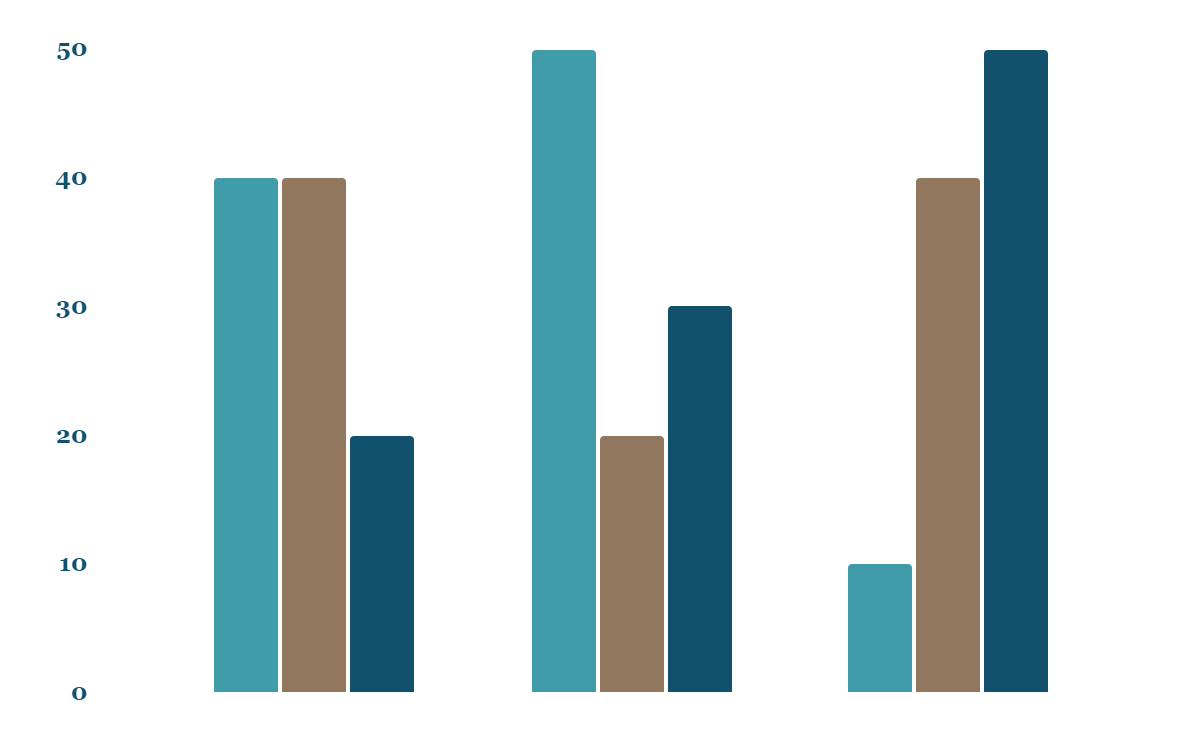 Neptune
It’s the farthest planet from the Sun
Mercury
It’s the closest planet to the Sun
Jupiter
It’s the biggest planet of them all
Mars
Venus
Sun
Follow the link in the graph to modify its data and then paste the new one here. For more info, click here
Conclusions
Mercury
Venus
Mercury is the closest planet to the Sun and the smallest one in the Solar System—it’s only a bit larger than the Moon
Venus has a beautiful name and is the second planet from the Sun. It’s hot and has a poisonous atmosphere
A picture always reinforces the concept
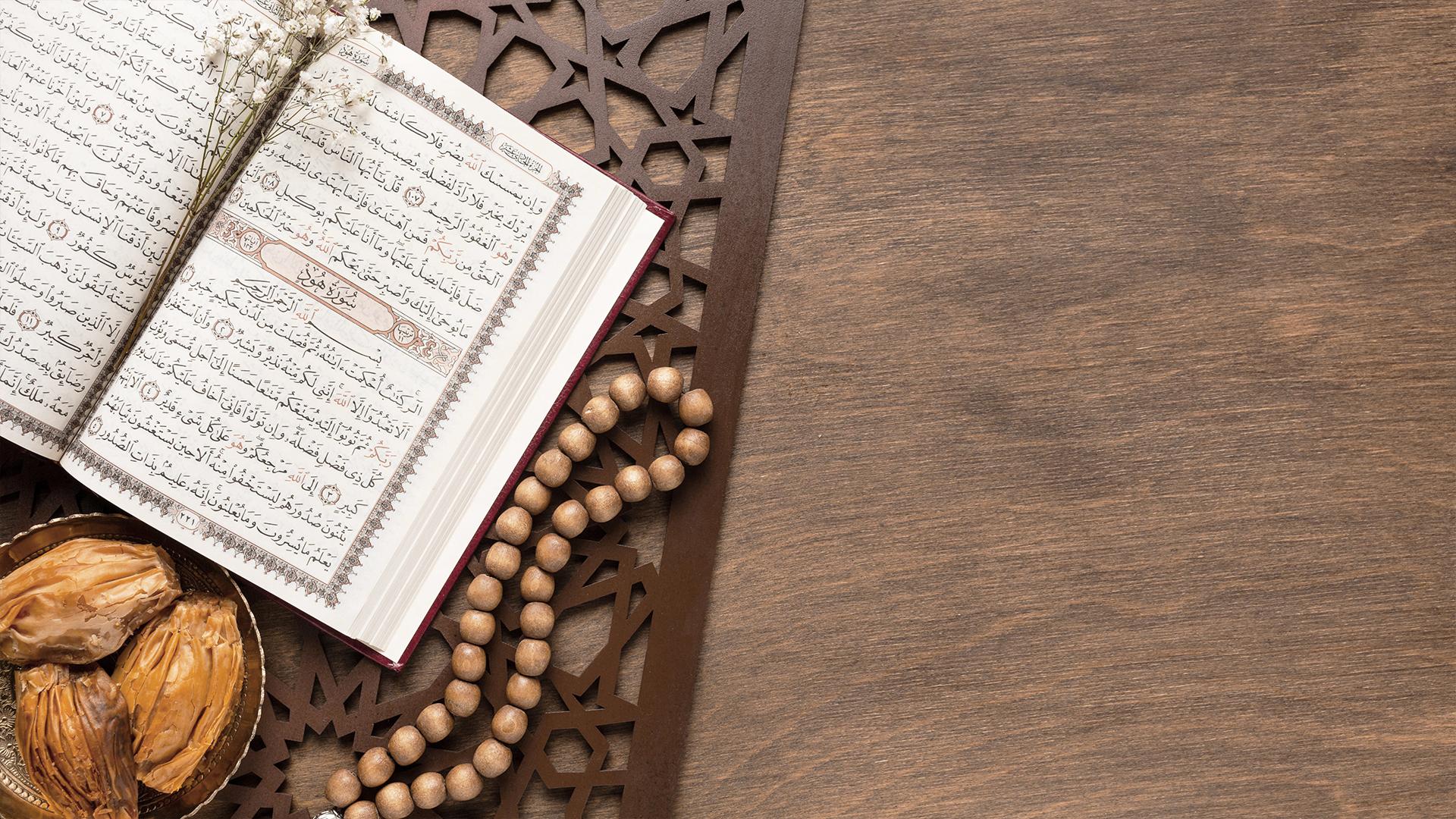 Images reveal large amounts of data, so remember: use an image instead of a long text. Your audience will appreciate it
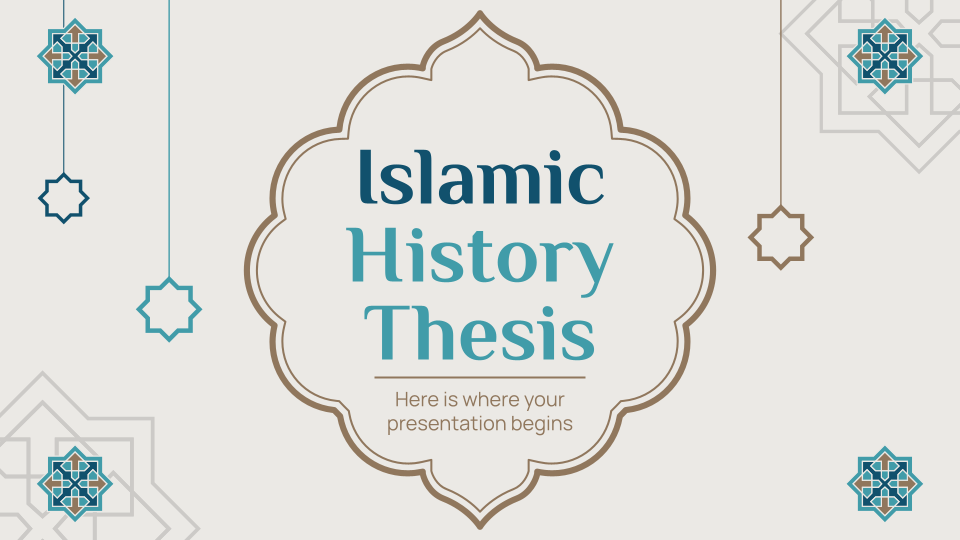 Mockup
You can replace the image on the screen with your own work. Just right-click on it and select “Replace image”
Bibliographical references
AUTHOR (YEAR). Title of the publication. Publisher
AUTHOR (YEAR). Title of the publication. Publisher
AUTHOR (YEAR). Title of the publication. Publisher
AUTHOR (YEAR). Title of the publication. Publisher
AUTHOR (YEAR). Title of the publication. Publisher
AUTHOR (YEAR). Title of the publication. Publisher
AUTHOR (YEAR). Title of the publication. Publisher
AUTHOR (YEAR). Title of the publication. Publisher
AUTHOR (YEAR). Title of the publication. Publisher
AUTHOR (YEAR). Title of the publication. Publisher
AUTHOR (YEAR). Title of the publication. Publisher
Thanks!
Do you have any questions?
youremail@freepik.com 
+91  620 421 838 
yourcompany.com
Please keep this slide for attribution
Icon pack
Alternative resources
Here’s an assortment of alternative resources whose style fits that of this template
Vectors 
Flat vertical islamic new year poster template
Resources
Did you like the resources on this template? Get them for free at our other websites:
Vectors 
Flat vertical islamic new year poster template
Photos
Close-up islamic new year concept with misbaha
Islamic new year decoration with traditional food and quran
Icons
Islamic New Year
Instructions for use
In order to use this template, you must credit Slidesgo by keeping the Thanks slide.
You are allowed to:
- Modify this template.
- Use it for both personal and commercial projects.
You are not allowed to:
- Sublicense, sell or rent any of Slidesgo Content (or a modified version of Slidesgo Content).
- Distribute Slidesgo Content unless it has been expressly authorized by Slidesgo.
- Include Slidesgo Content in an online or offline database or file.
- Offer Slidesgo templates (or modified versions of Slidesgo templates) for download.
- Acquire the copyright of Slidesgo Content.
For more information about editing slides, please read our FAQs or visit Slidesgo School:
https://slidesgo.com/faqs and https://slidesgo.com/slidesgo-school
Instructions for use (premium users)
As a Premium user, you can use this template without attributing Slidesgo or keeping the "Thanks" slide.
You are allowed to:
Modify this template.
Use it for both personal and commercial purposes.
Hide or delete the “Thanks” slide and the mention to Slidesgo in the credits.
Share this template in an editable format with people who are not part of your team.
You are not allowed to:
Sublicense, sell or rent this Slidesgo Template (or a modified version of this Slidesgo Template).
Distribute this Slidesgo Template (or a modified version of this Slidesgo Template) or include it in a database or in any other product or service that offers downloadable images, icons or presentations that may be subject to distribution or resale.
Use any of the elements that are part of this Slidesgo Template in an isolated and separated way from this Template.
Register any of the elements that are part of this template as a trademark or logo, or register it as a work in an intellectual property registry or similar.
For more information about editing slides, please read our FAQs or visit Slidesgo School:
https://slidesgo.com/faqs and https://slidesgo.com/slidesgo-school
Fonts & colors used
This presentation has been made using the following fonts:
Philosopher
(https://fonts.google.com/specimen/Philosopher)

Manrope
(https://fonts.google.com/specimen/Manrope)
#419ca9
#ebe9e5
#90775d
#11516d
#cccac7
Storyset
Create your Story with our illustrated concepts. Choose the style you like the most, edit its colors, pick the background and layers you want to show and bring them to life with the animator panel! It will boost your presentation. Check out How it Works.
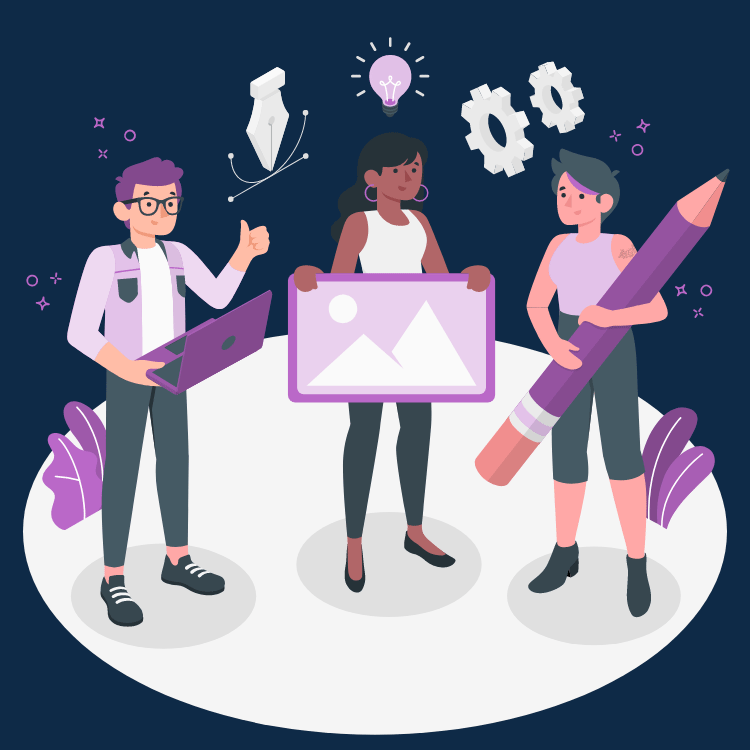 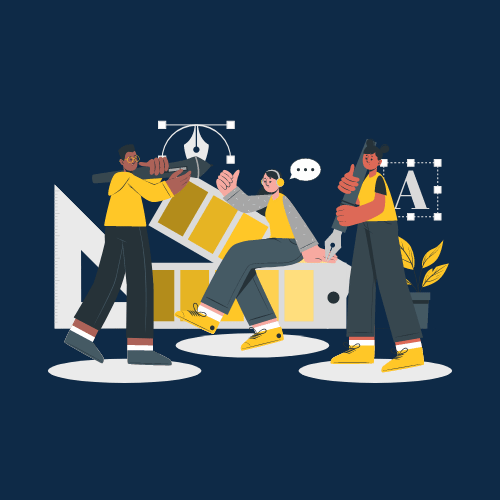 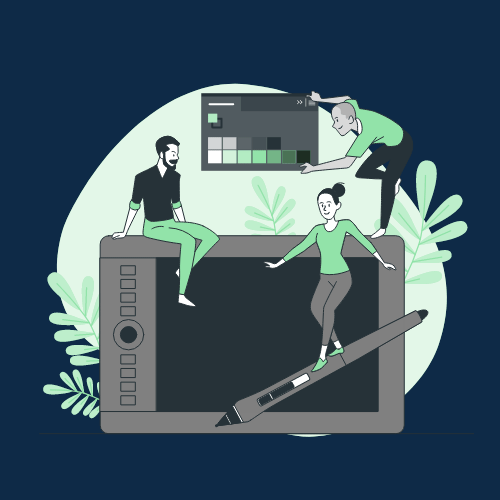 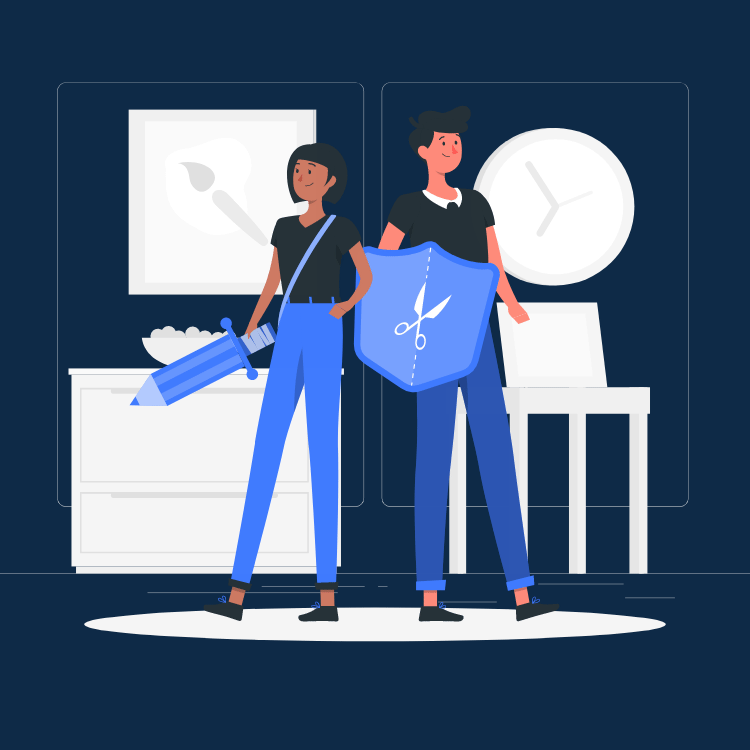 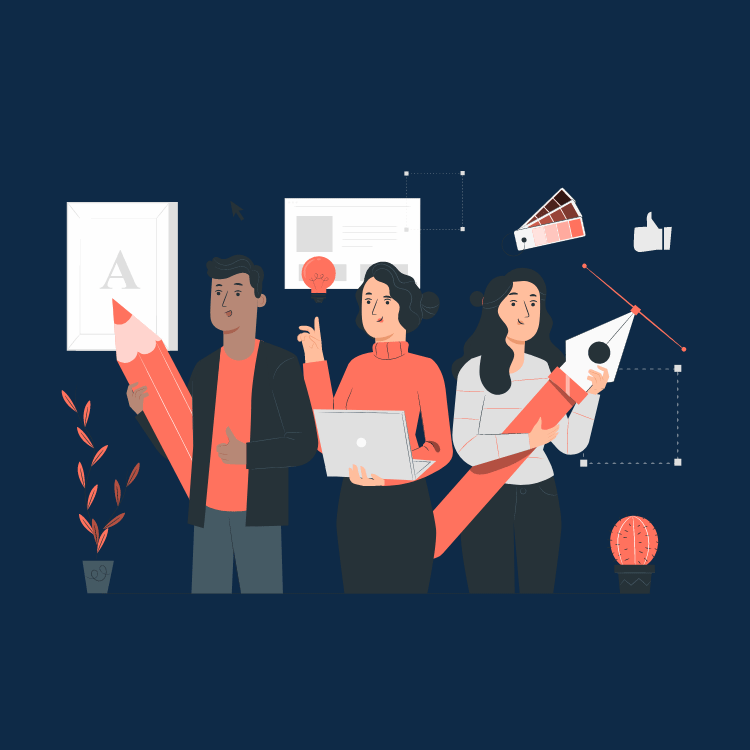 Pana
Amico
Bro
Rafiki
Cuate
Use our editable graphic resources...
You can easily resize these resources without losing quality. To change the color, just ungroup the resource and click on the object you want to change. Then, click on the paint bucket and select the color you want. Group the resource again when you’re done. You can also look for more infographics on Slidesgo.
FEBRUARY
JANUARY
MARCH
APRIL
PHASE 1
Task 1
FEBRUARY
MARCH
APRIL
MAY
JUNE
JANUARY
Task 2
PHASE 1
Task 1
Task 2
PHASE 2
Task 1
Task 2
...and our sets of editable icons
You can resize these icons without losing quality.
You can change the stroke and fill color; just select the icon and click on the paint bucket/pen.
In Google Slides, you can also use Flaticon’s extension, allowing you to customize and add even more icons.
Educational Icons
Medical Icons
Business Icons
Teamwork Icons
Help & Support Icons
Avatar Icons
Creative Process Icons
Performing Arts Icons
Nature Icons
SEO & Marketing Icons
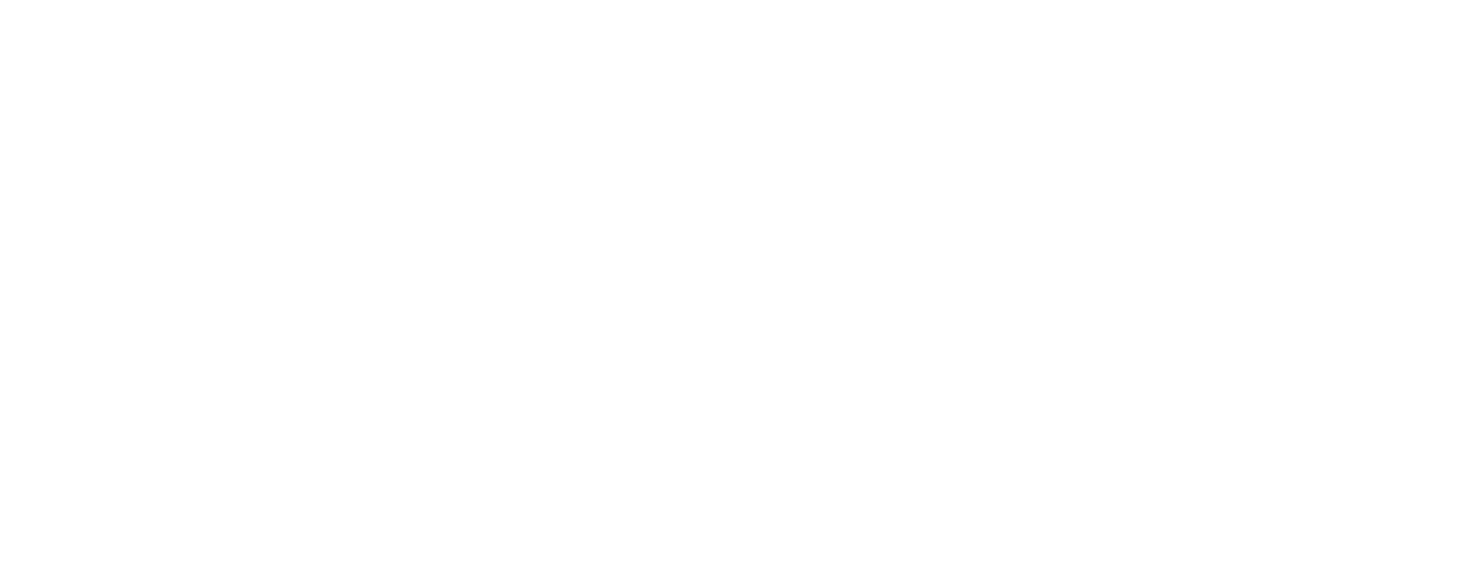